Towards Internet Connectivity for Implanted Devices
Vikram Iyer, Vamsi Talla, Bryce Kellogg
 Shyam Gollakota, Josh Smith
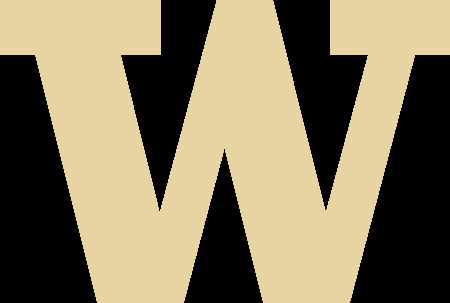 Brain implants for reanimation of limbs
Need wireless connectivity to make this practical and safe
Brown University - Guardian News & Media Ltd
Contact lenses that measure blood sugar
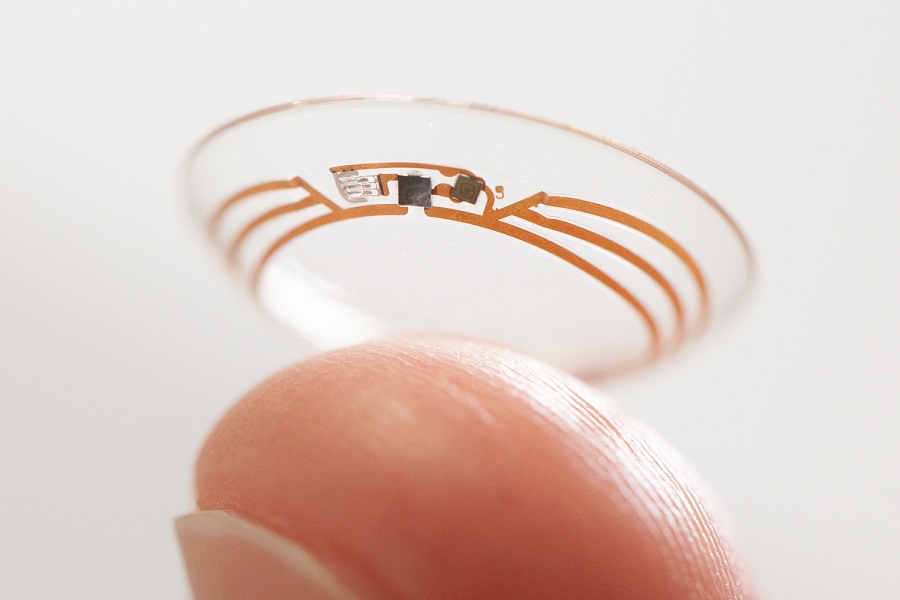 Google- Business Computing World
Contact lenses that measure blood sugar
Can implanted devices talk to smartphones?
Conventional radios consume too much power
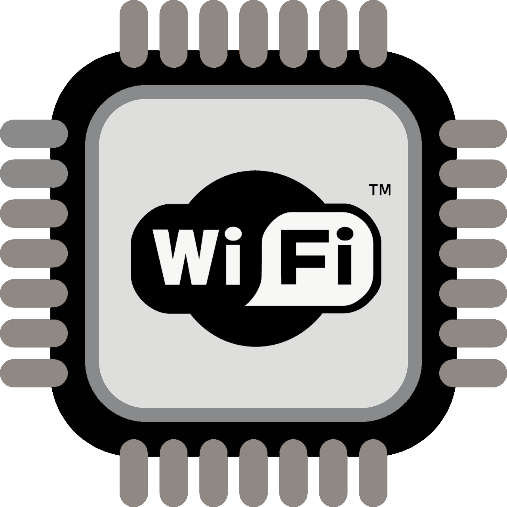 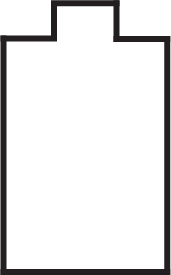 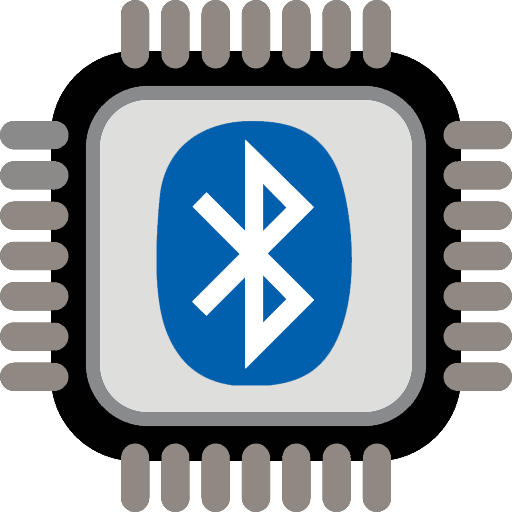 Replacing implant batteries requires surgery
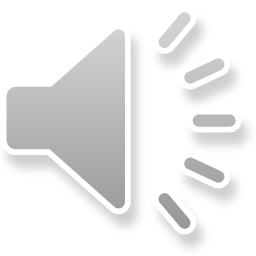 Problem: Creating RF signals is power expensive
Solution: Recycle RF signals from external devices
Interscatter Communication
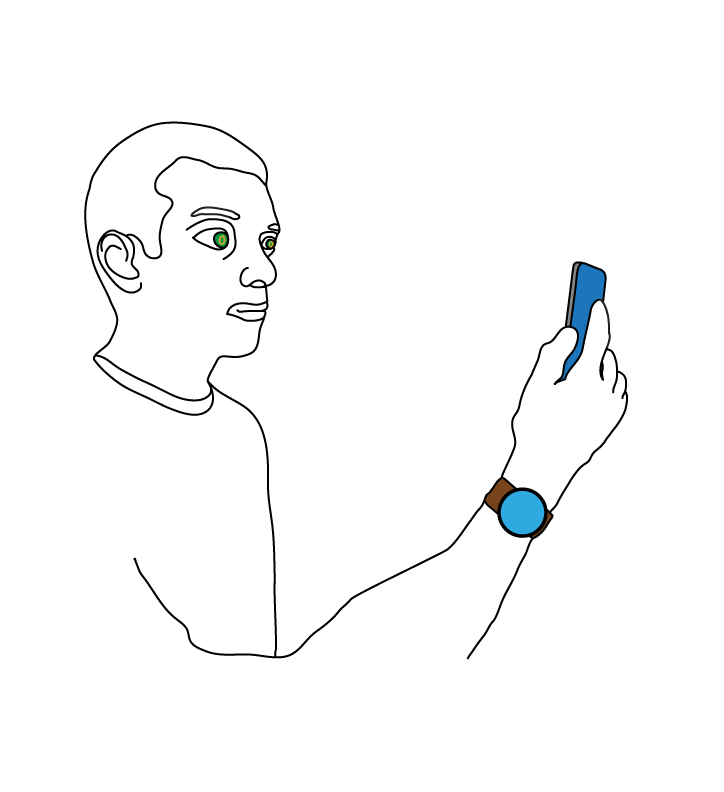 Recycle Bluetooth signals to create WiFi
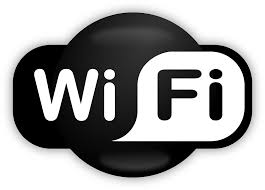 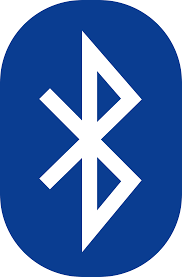 Creates WiFi packets for 28 μW of power
Our Contributions
Build first Wi-Fi contact lens and brain implant proof of concepts
Transform wireless transmissions from one technology to another, on the air
  Bluetooth to 2-11Mbps Wi-Fi and ZigBee
System Requirements
Receiver
Source
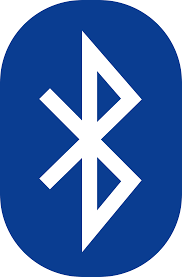 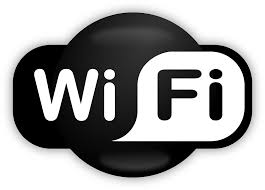 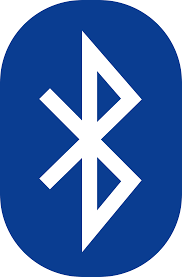 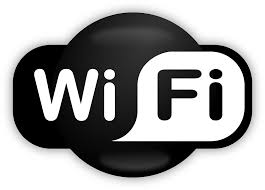 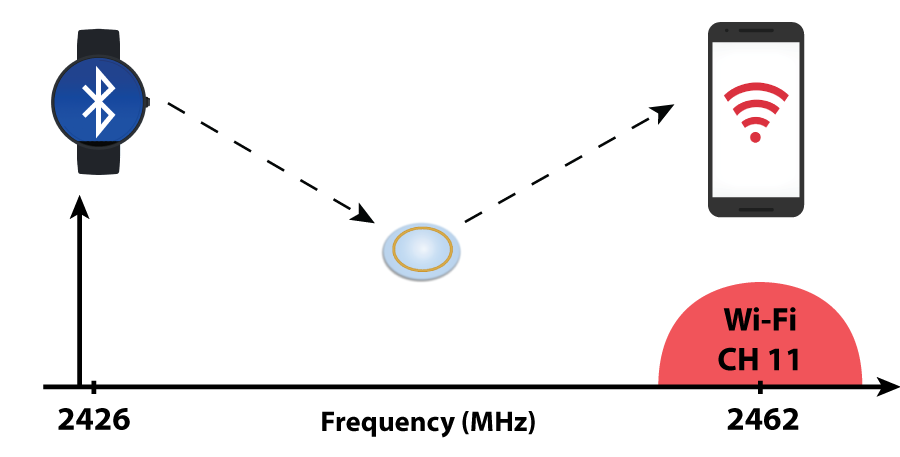 Contact lens
Commodity devices  Bluetooth/Wi-Fi
Minimize implant ON time  Send data at high rate
Source isn’t sending data  Minimize bandwidth
Problem: Bluetooth and WiFi are different protocols
Challenge 1: Different modulation
Frequency Shift Keying
Phase Shift Keying
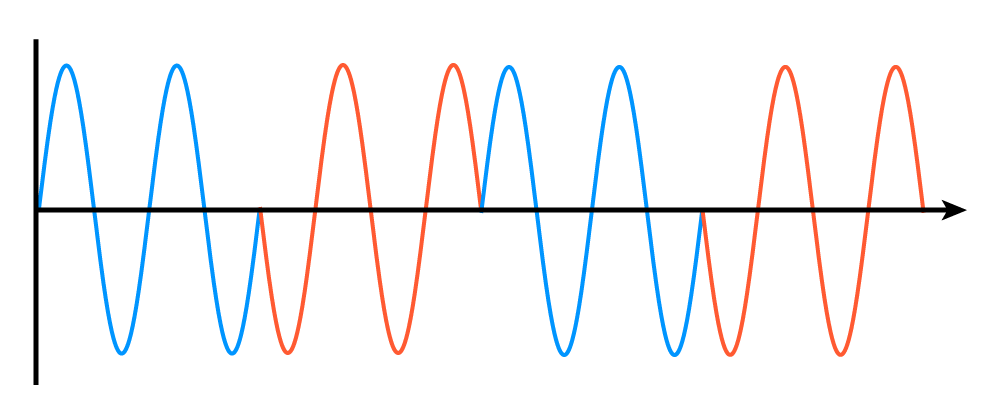 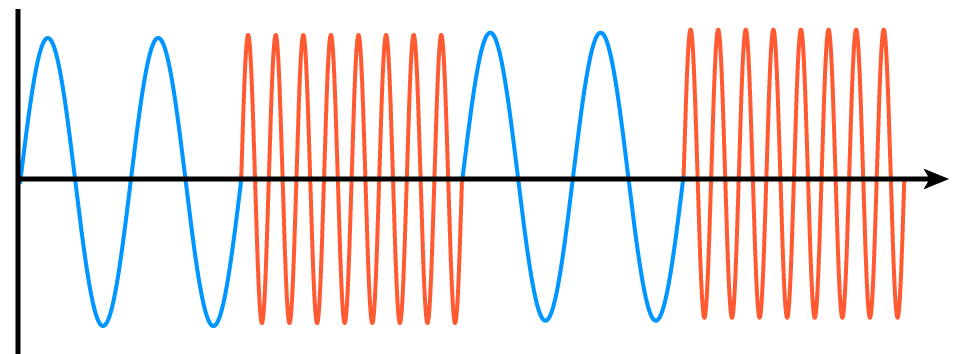 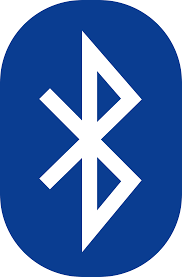 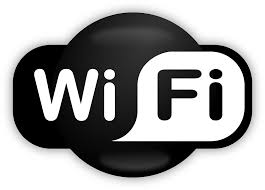 Challenge 2: Different frequencies and bandwidth
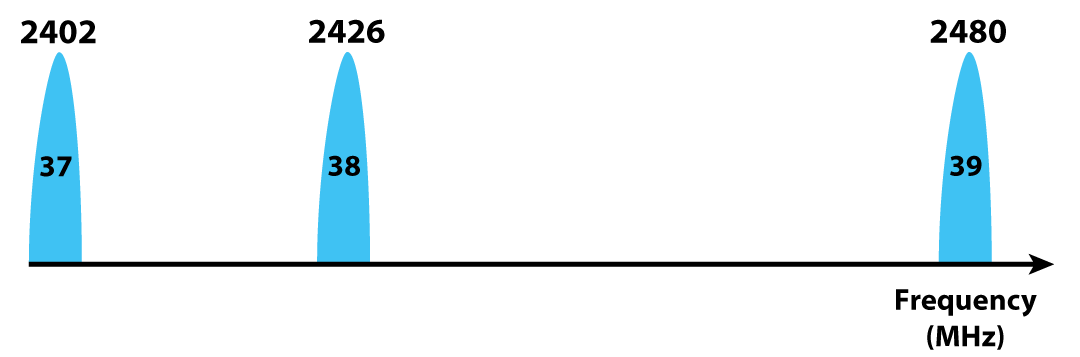 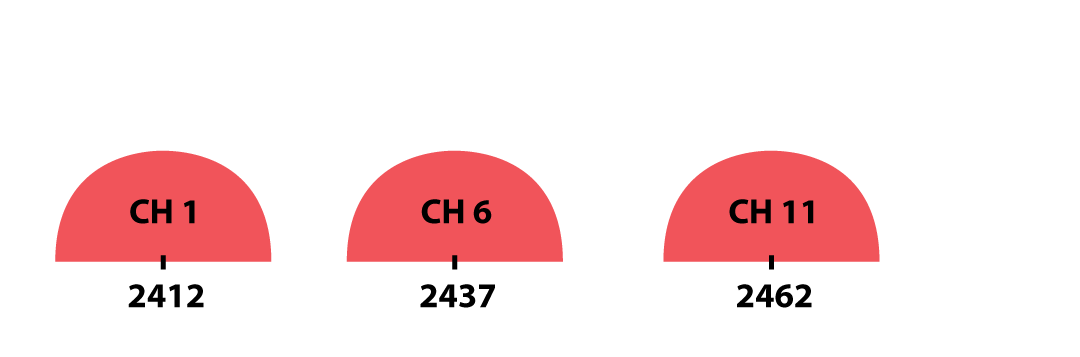 Our Approach
Transform BLE transmissions into single tone signals

Step 2: Reflect the single tone signal to create our own Wi-Fi packets
Step 1: Transform Bluetooth transmissions into single tone signals
How do we create a single tone from Bluetooth?
Bluetooth uses frequency shift keying
flow = 0
fhigh = 1
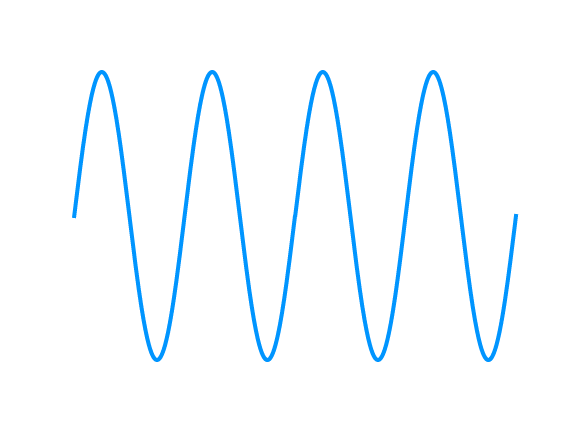 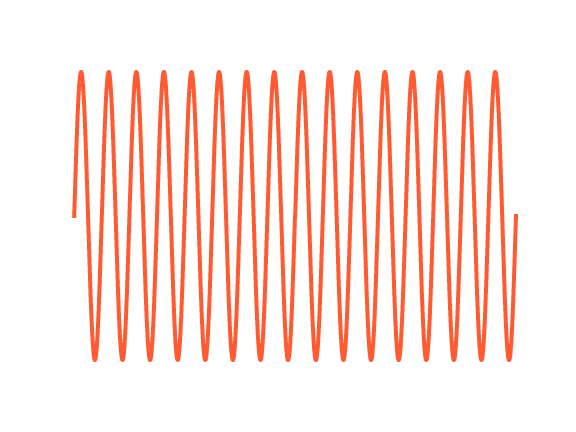 How do we create a single tone from Bluetooth?
Bluetooth uses frequency shift keying
0
0
1
0
0
1
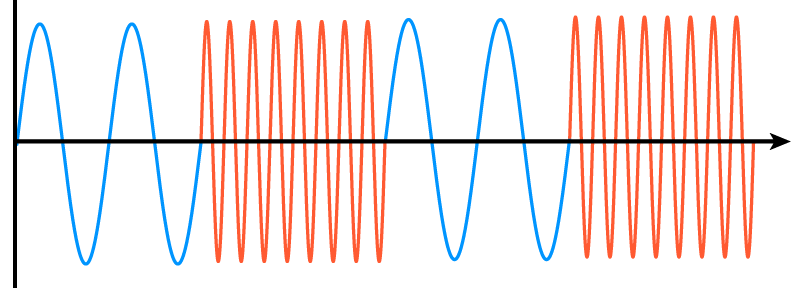 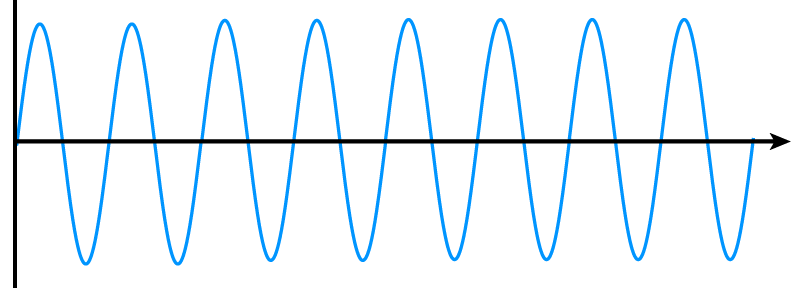 Transmitting all ‘0’ or ‘1’ bits creates a single tone
How do we create a single tone from Bluetooth?
Problem: Bluetooth whitens the data
Original Payload: 
11111
Pseudorandom bit generator
+
Whitened Payload: 
11001
Seed
Seed is set to the channel number  Whitening sequence is constant
How do we create a single tone from Bluetooth?
Solution: Reverse engineer whitening sequence
Problem: Bluetooth whitens the data
Original Payload: 
11111
Whitening sequence
Pseudorandom bit generator
+
Whitened Payload: 
11001
Seed
00000
Seed is set to the channel number  Whitening sequence is constant
Transform Bluetooth to a single tone in user space
Our Approach
Transform BLE transmissions into single tone signals

Step 2: Reflect the single tone signal to create our own 802.11b packets
Step 1: Transform Bluetooth transmissions into single tone signals
How do we create WiFi packets?
First-Order Solution: Use Passive WiFi (NSDI ‘16)
Problem: Bluetooth and WiFi use different frequencies
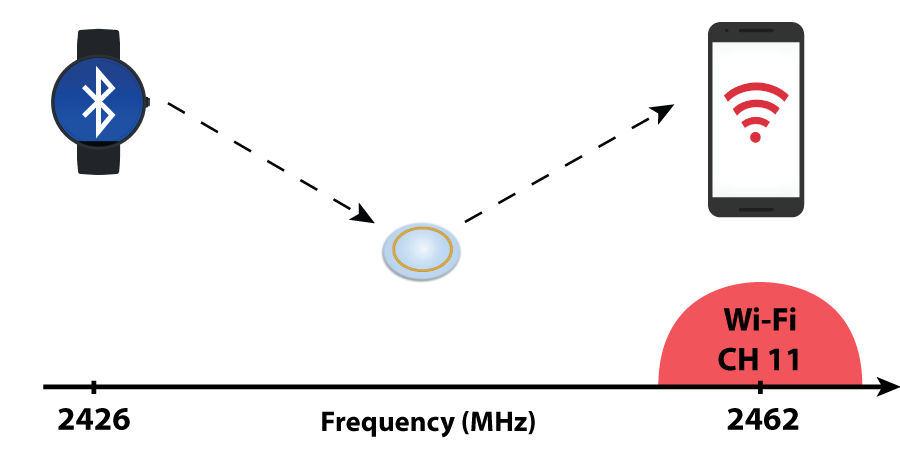 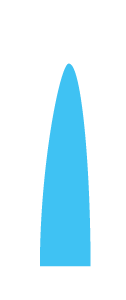 BLE 38
Smart contact lens
How do we create WiFi packets?
First-Order Solution: Use Passive WiFi (NSDI ‘16)
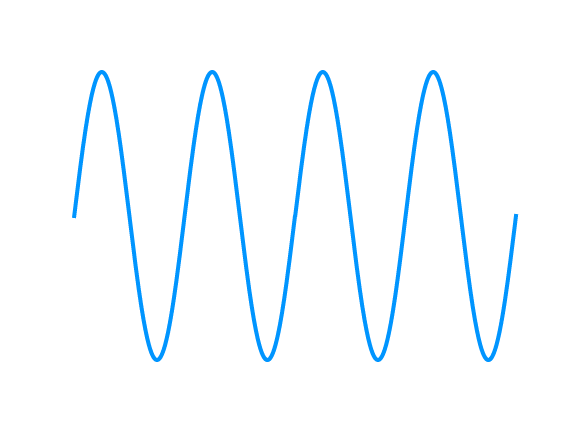 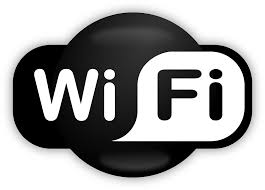 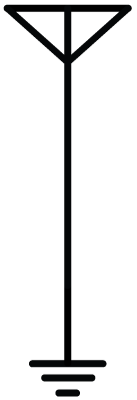 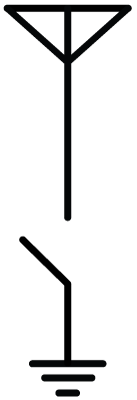 0   1   0
Problem: Passive WiFi creates mirror copy outside ISM band
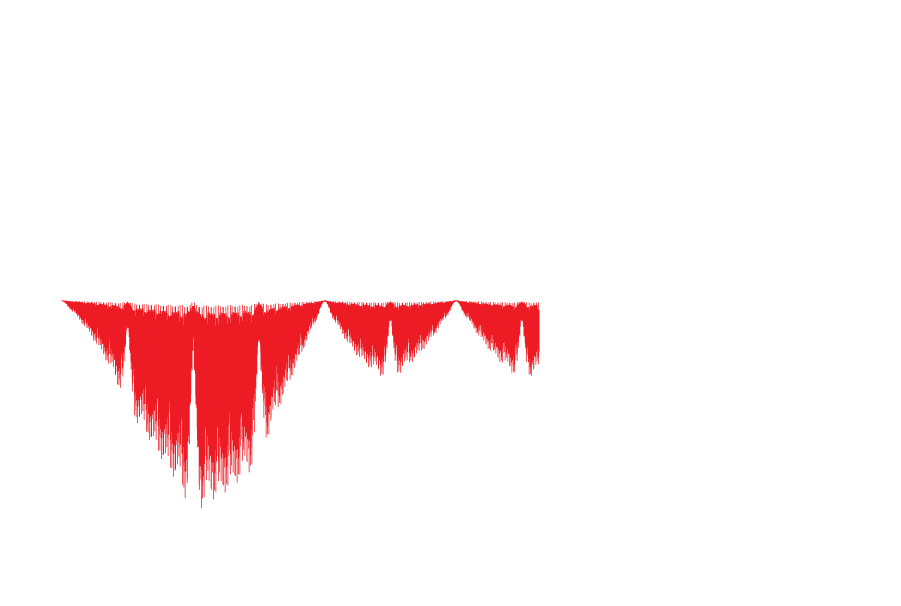 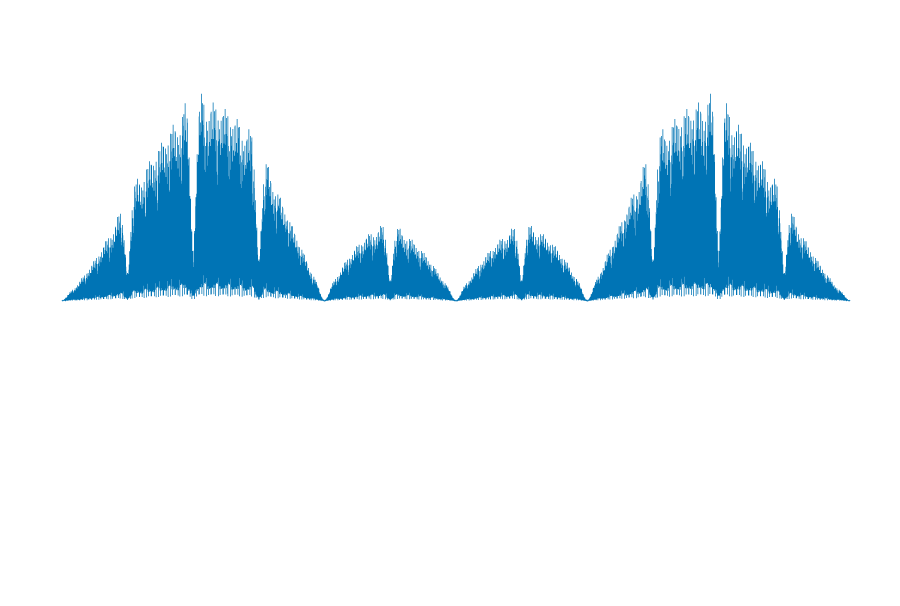 Outside ISM
band
2.4 GHz ISM Band
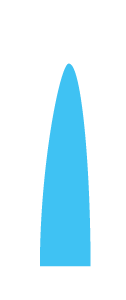 BLE 38
Wi-Fi CH11
Mirror Copy
Solution: First single sideband backscatter
Key Idea: Cancel mirror copy using two switches
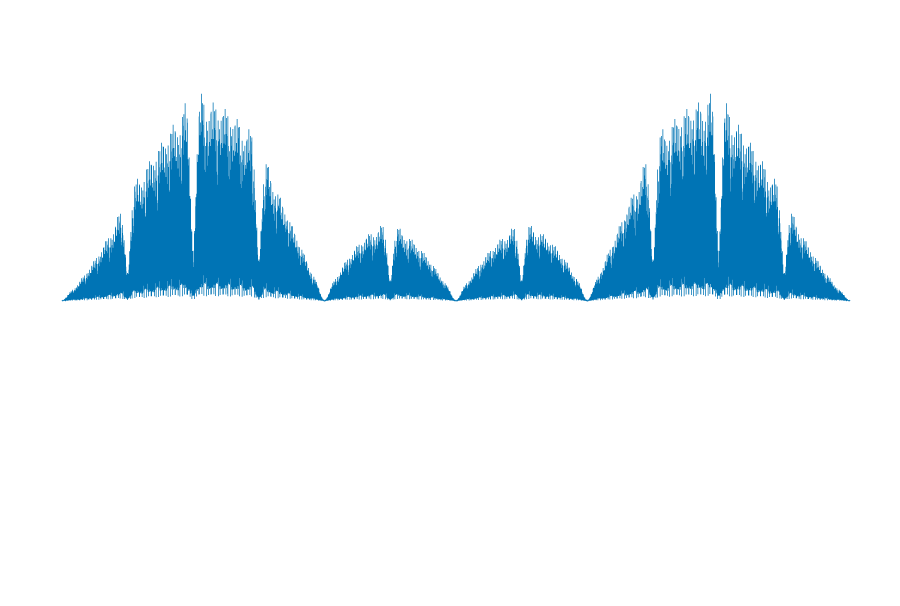 Mirror Copy
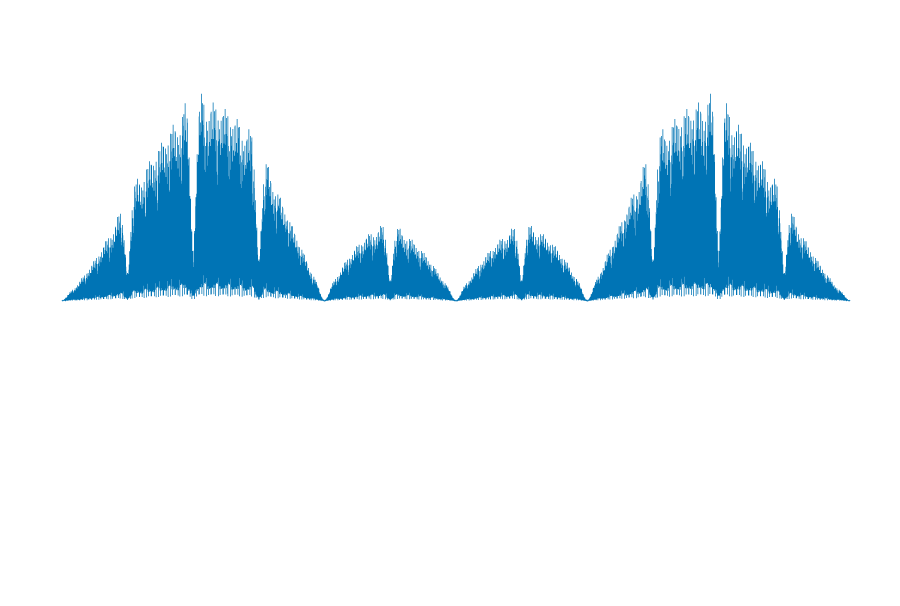 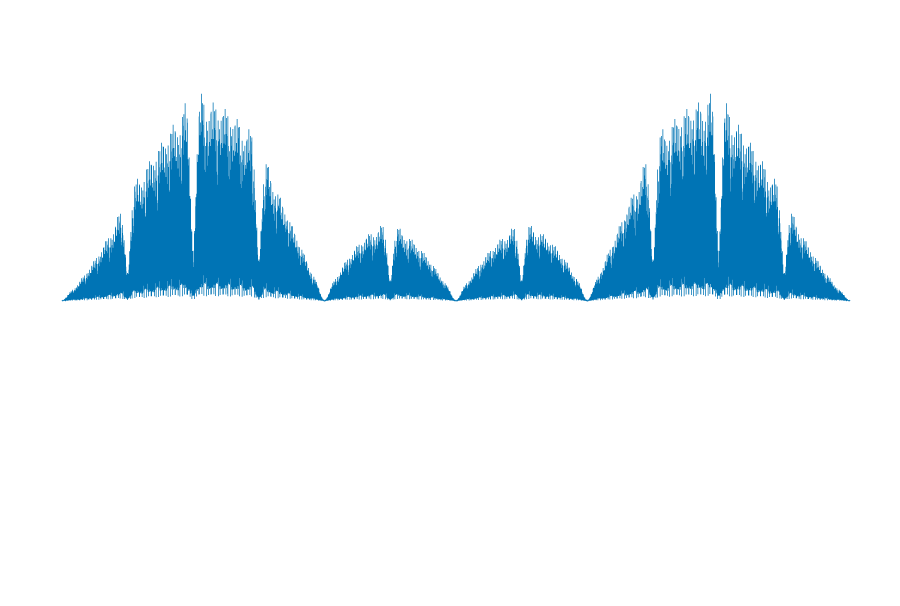 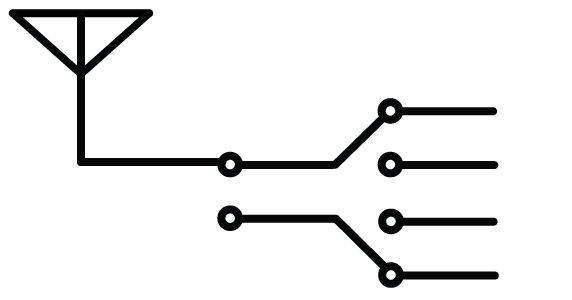 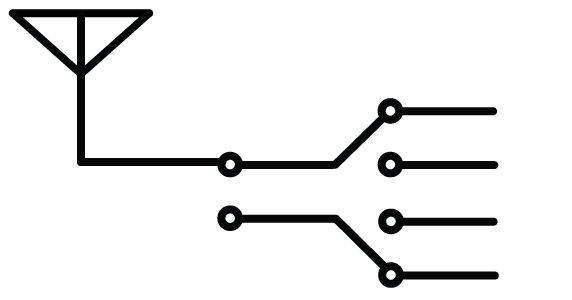 +
+
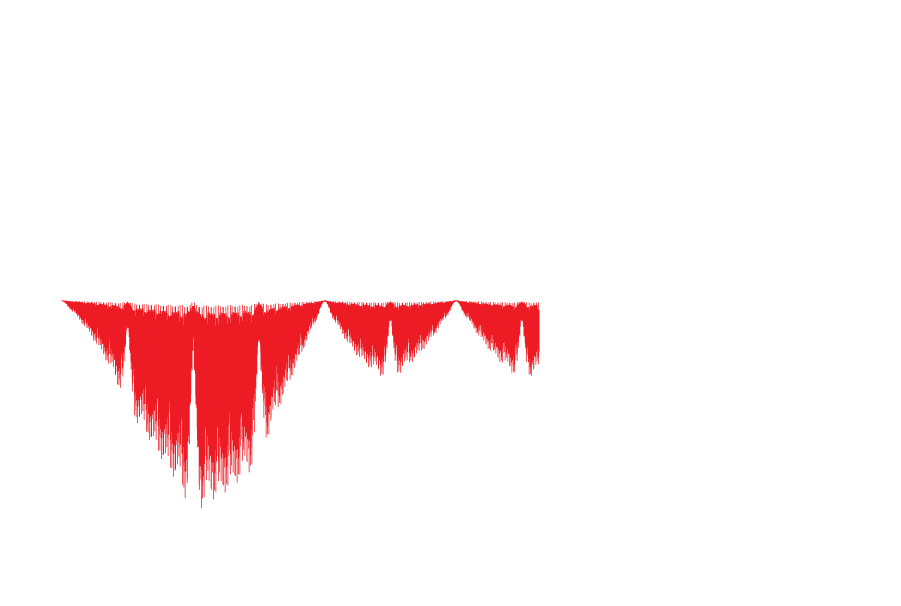 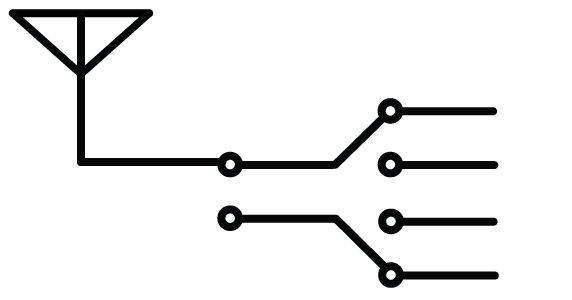 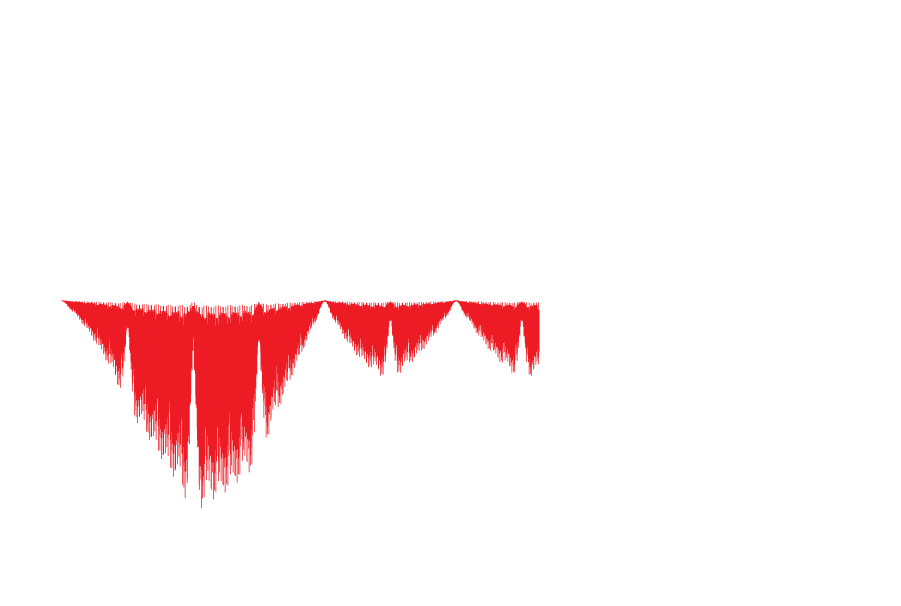 Implementation
FPGA Prototype:
Altera Cyclone II
Custom backscatter switch
2-11 Mbps WiFi and 250 kbps Zigbee
IC Implementation
Verilog baseband, RF switch, & custom PLL
TSMC 65nm LP Process
28 µW at 2 Mbps
How well can we create a single tone from Bluetooth?
Moto 360 Transmission
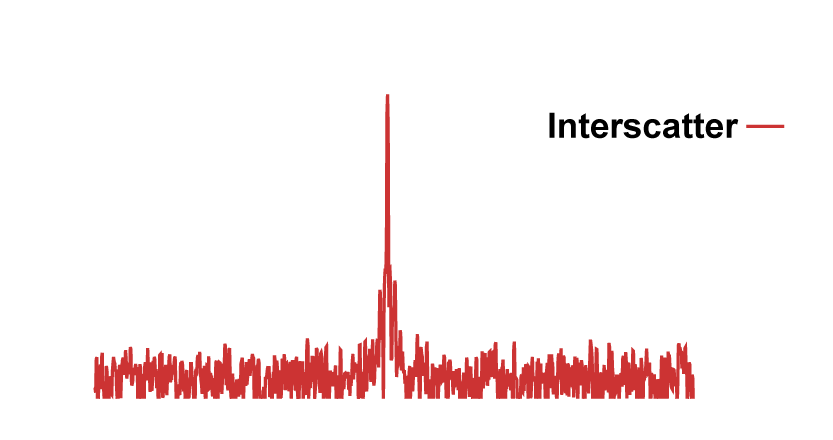 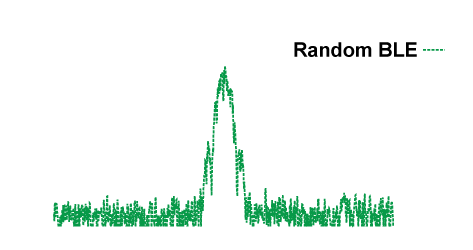 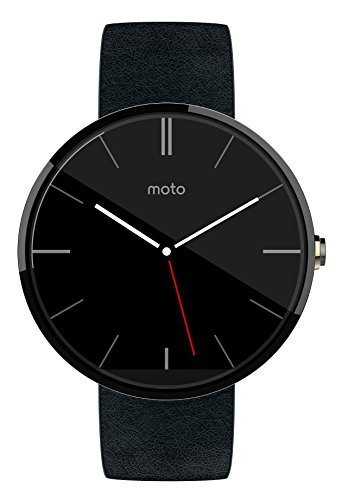 -20

-40

-60

-80
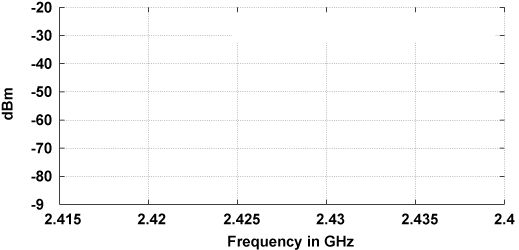 Power (dBm)
2.415      2.42      2.425     2.43       2.435    2.44Frequency (GHz)
Samsung Galaxy S5
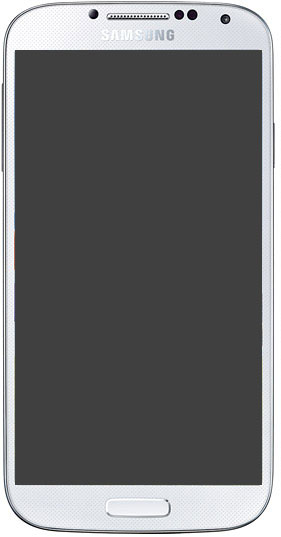 Power (dBm)
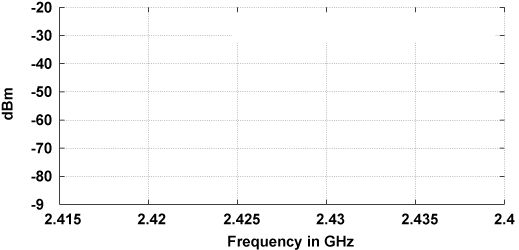 -20

-40

-60

-80
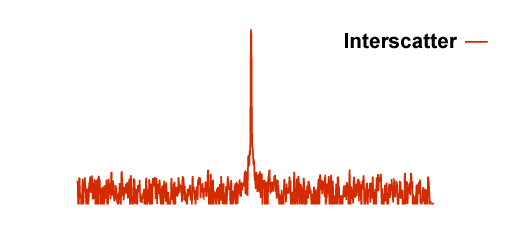 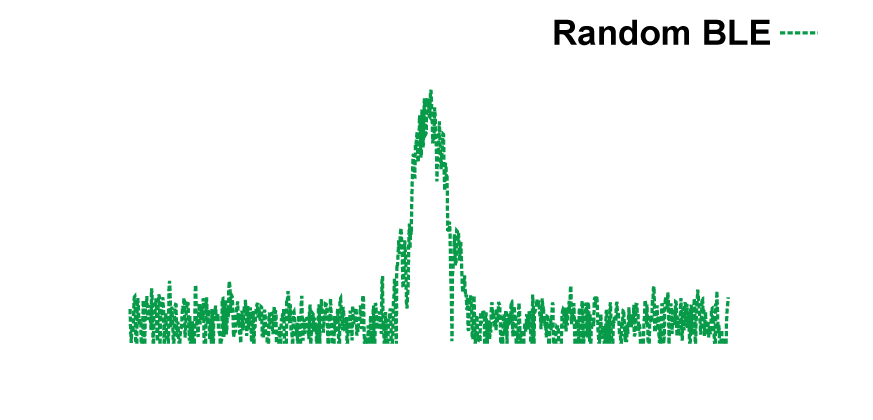 2.415      2.42      2.425     2.43       2.435    2.44Frequency (GHz)
What is the range of our system?
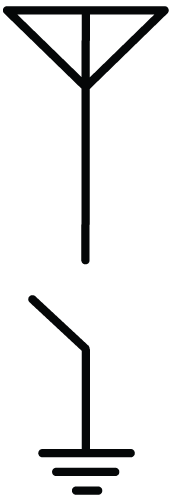 d1 = 1ft
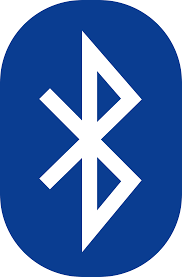 d2
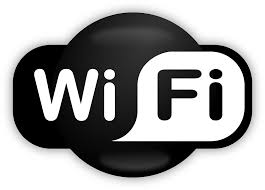 What is the range of our system?
-50
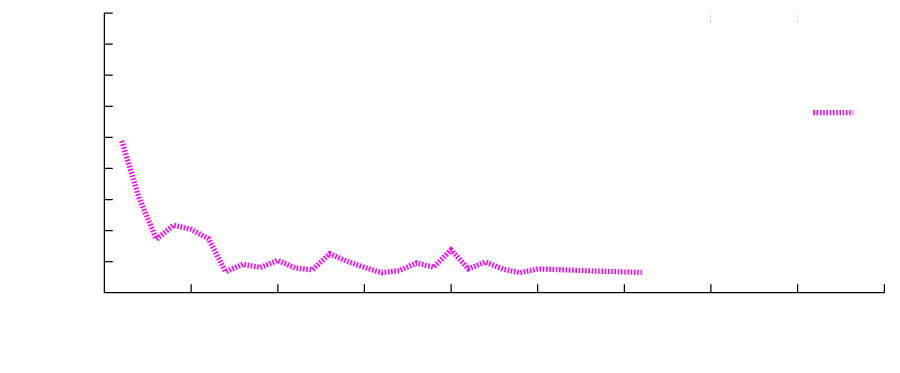 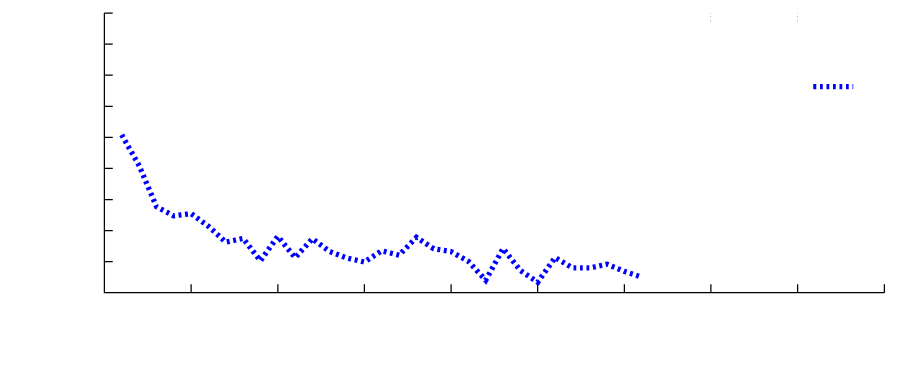 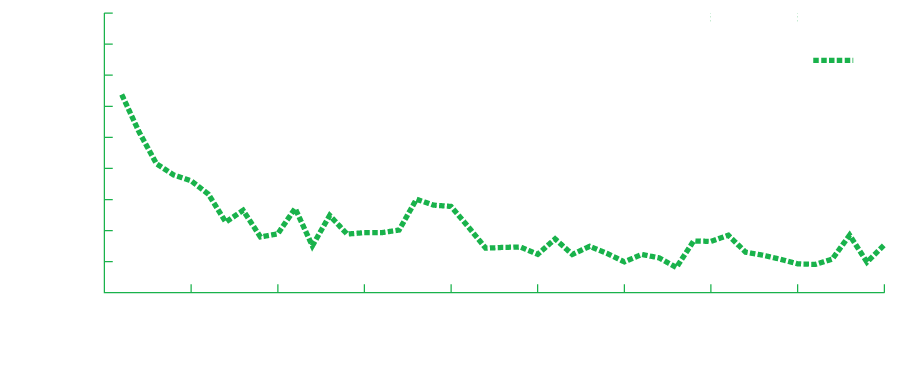 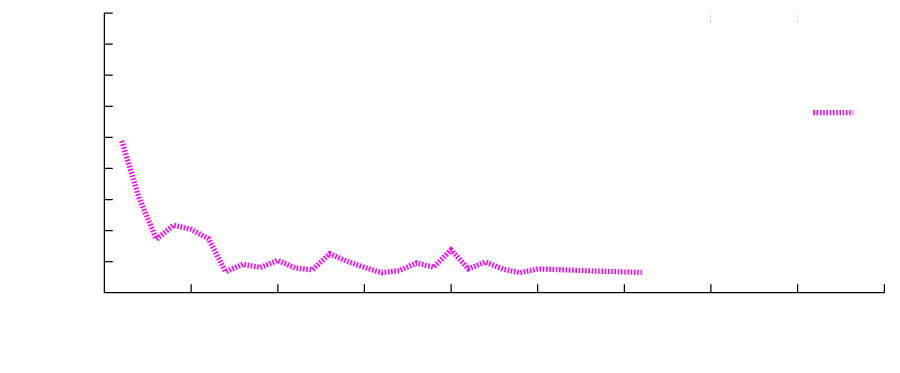 10 dBm
-60
4 dBm
0 dBm
Wi-Fi RSSI (dBm)
-70
-80
-90
60
80
70
90
50
40
10
20
30
0
Distance between backscatter device and Wi-Fi receiver (ft)
Proof of Concept Applications
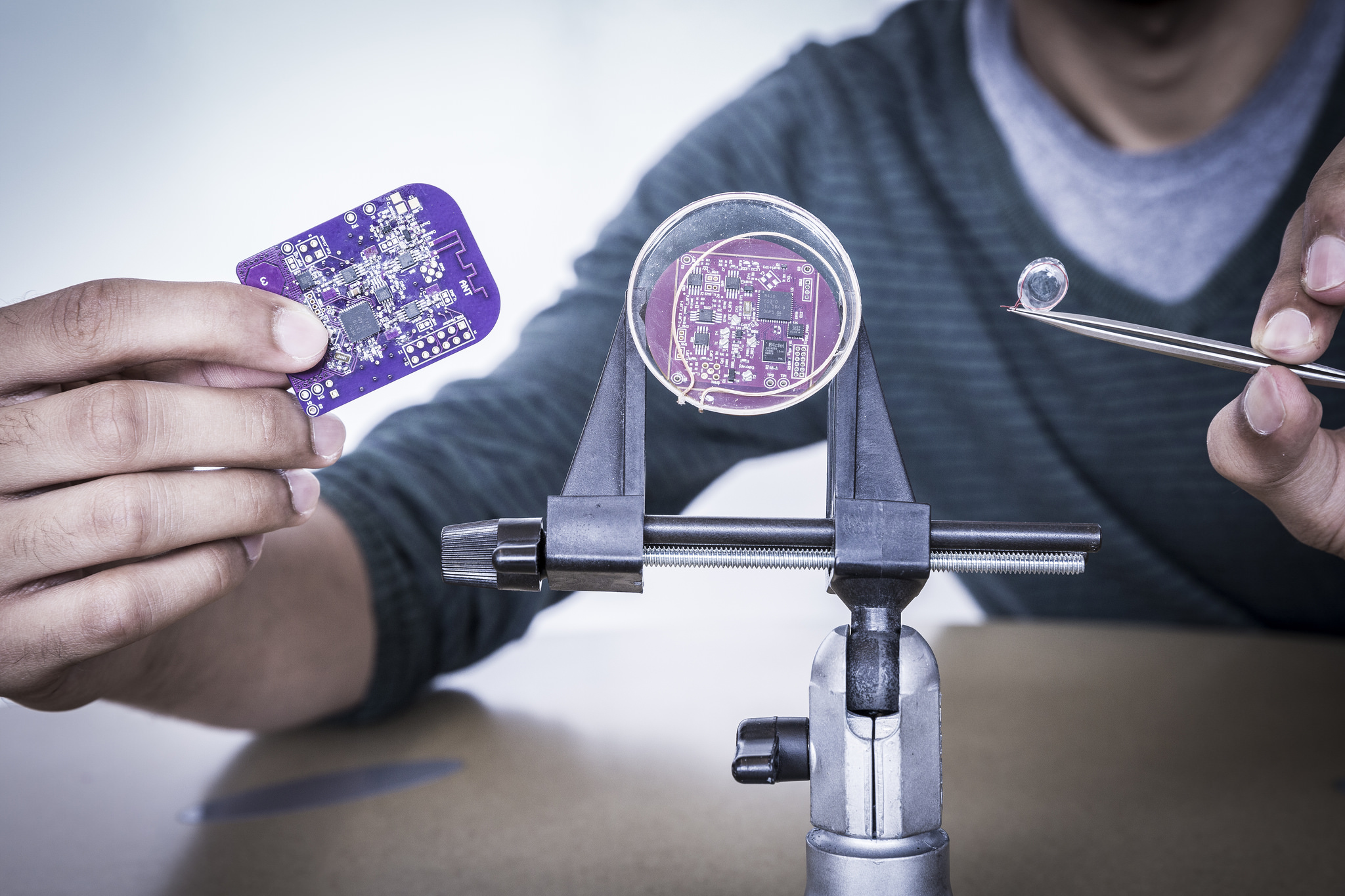 Contact Lens Prototype
Bluetooth TX
Wi-Fi RX
BMI Prototype
Wi-Fi RX
Bluetooth TX
Conclusion
Transform wireless transmissions from one technology to another, on the air
  Bluetooth to 2-11Mbps Wi-Fi and ZigBee



Opens up new opportunities for implanted devices
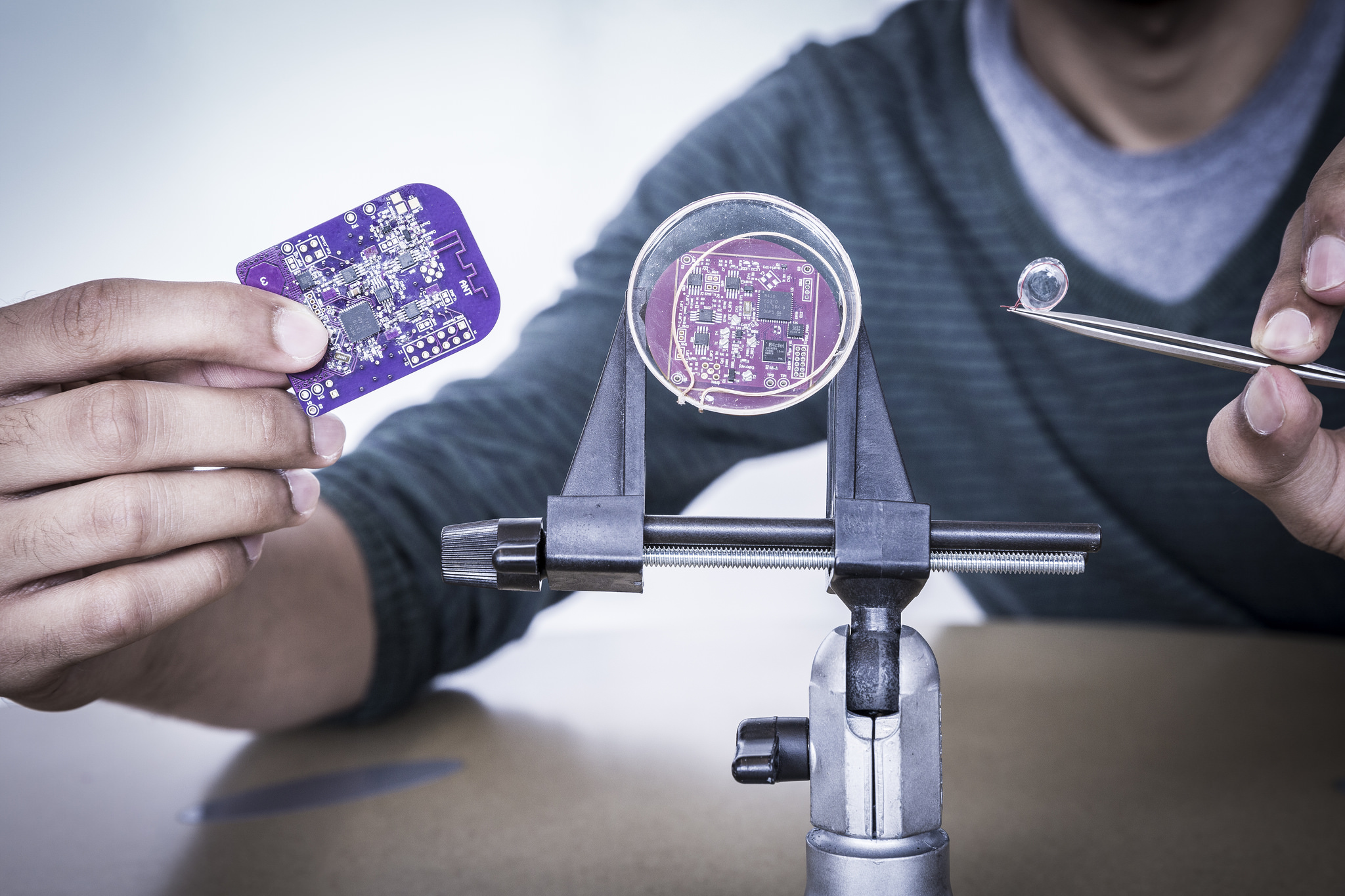 interscatter.cs.washington.edu